স্বাগতম
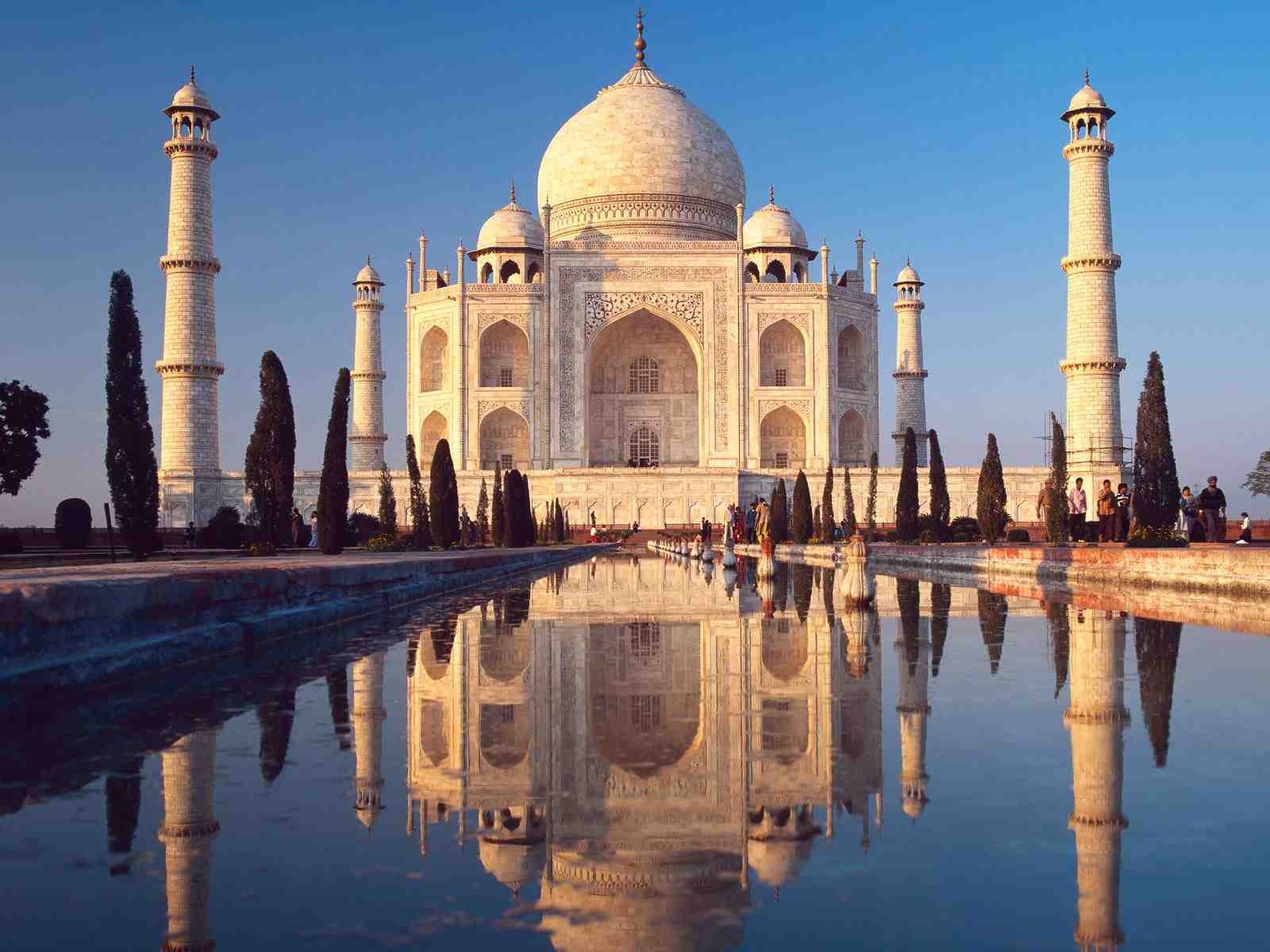 পরিচিতি
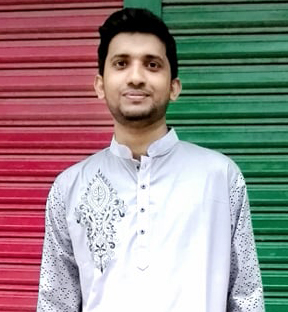 মোঃ ফখরুল ইসলাম
সহকারী শিক্ষক ( আইসিটি)
 আজমীরি বেগম বালিকা উচ্চ বিদ্যালয়, ফূলগাজী, ফেনী।
 মোবাইল : ০১৬৭৫৫১৫২৩৭
ই-মেইল (E-mail)
আজকের পাঠ
ইয়াহু মেইলে পাঠানোর নিয়ম
অধ্যায় : পঞ্চম 
৮ম শ্রেণি
বিষয় : ICT
শিখন ফল
ই-মেইলে পাঠানোর নিয়ম সম্পর্কে ধারনা লাভ করতে পারবে।
এক বা একাধিক ব্যক্তিকে ই-মেইল পাঠানোর পদ্ধতি উল্লেখ করতে পারবে।
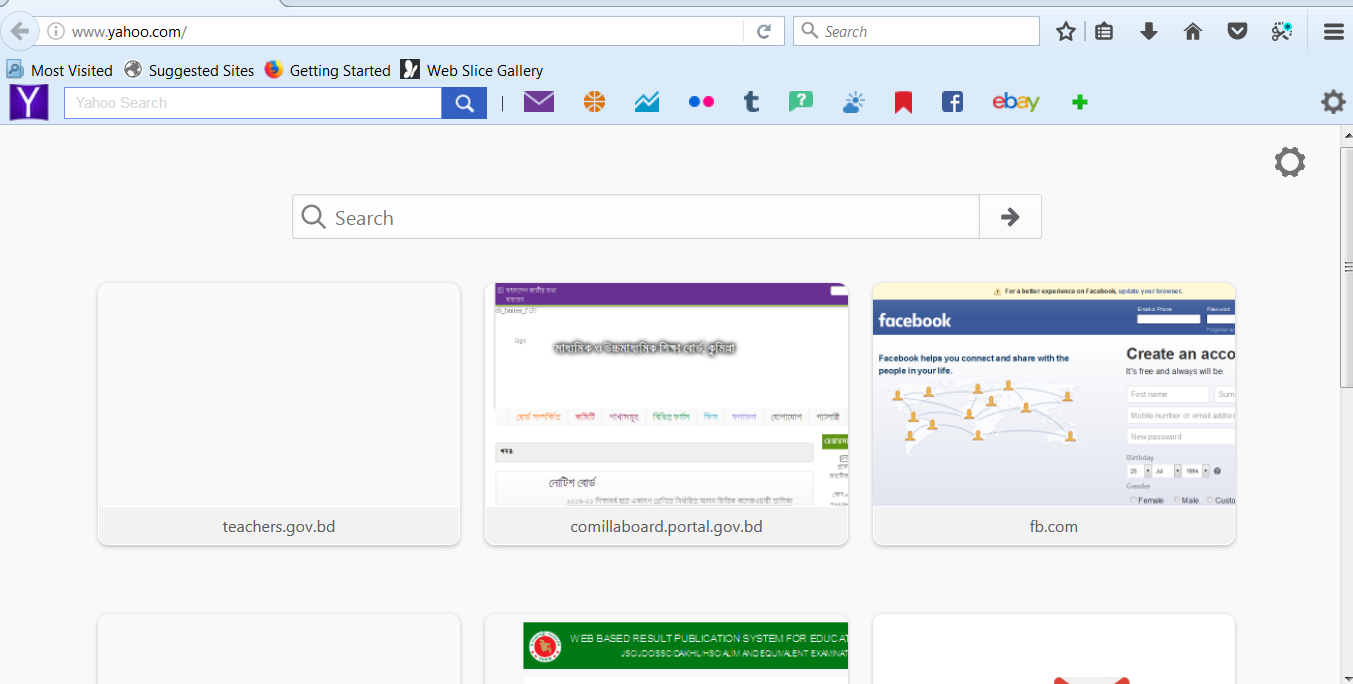 ১। address bar-এ www.yahoo.com লিখে Enter দাও।
২। Mail এ ক্লিক করতে হবে।
এরপর Next-তে                                            ক্লিক কর
এখানে তোমার ই-মেইল Address লিখ
।  এখানে তোমার ই-মেইল এর Password লিখ
এরপর Sign in-তে ক্লিক করে প্রবেশ কর
compose এ ক্লিক করতে হবে
যার কাছে পাঠাবে তার ই-মেইল লিখতে হবে
to- যদি একজনকে পাঠাতে চাই ই-মেইল এই অপশনটি ব্যবহার করতে হবে
 CC- Carbon Copy-একের অধিক ব্যক্তিকে পাঠাতে হলে এই অপশনটি ব্যবহার করতে হবে
BCC- Blind Carbon Copy-একের অধিক ব্যক্তিকে পাঠাতে হলে এই অপশনটি ব্যবহার করতে হবে, তবে শর্ত থাকে যে, একে ওপরের আইডি দেখবে না।
Subject লিখতে হবে
সাদা পেজে বিষয় অনুযায়ী লিখতে হবে
সর্বশেষ Send button এ ক্লিক করতে হবে
জোড়ায় কাজ
CC ব্যবহার করে একটি ই-মেইল পাঠাও।
মূল্যায়ন
CC কী?
BCC পূর্ণরূপ কী?
সবাইকে ধন্যবাদ